Figure 2 Development of the mean VAS scores at baseline, 5 and 10 minutes after interventions, and 30 minutes after ...
Pain Med, Volume 11, Issue 10, October 2010, Pages 1564–1575, https://doi.org/10.1111/j.1526-4637.2010.00949.x
The content of this slide may be subject to copyright: please see the slide notes for details.
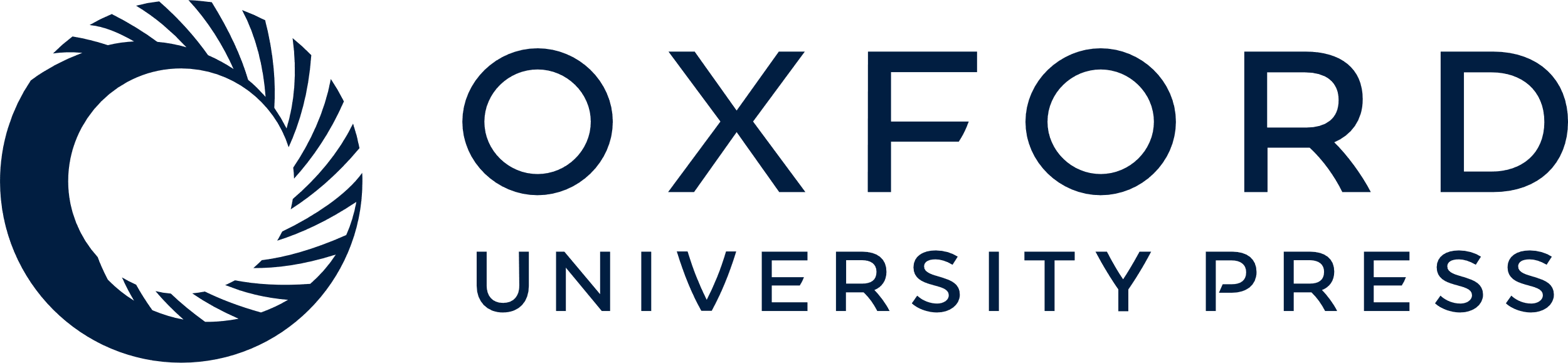 [Speaker Notes: Figure 2 Development of the mean VAS scores at baseline, 5 and 10 minutes after interventions, and 30 minutes after end of interventions in four groups. VAS, visual analog scale; SP6 = Sanyinjiao; GB39 = Xuanzhong.


Unless provided in the caption above, the following copyright applies to the content of this slide: Wiley Periodicals, Inc.]